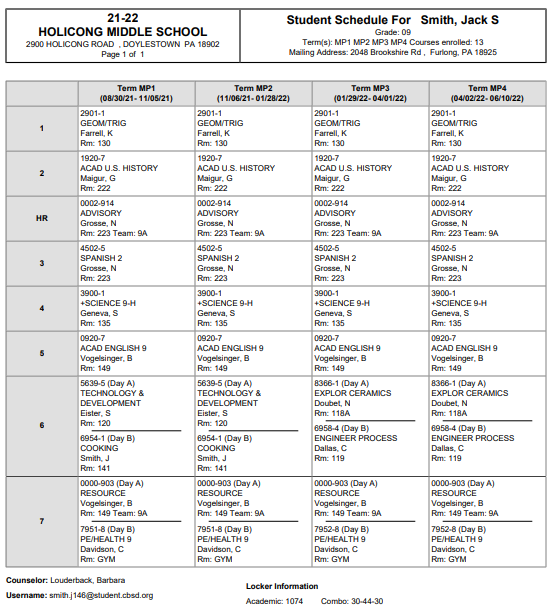 Student Name
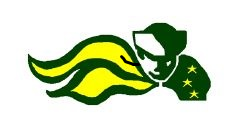 How to read a 9th Grade Schedule
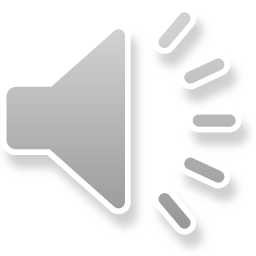 Student email